Stiftung Diakonat Bethesda
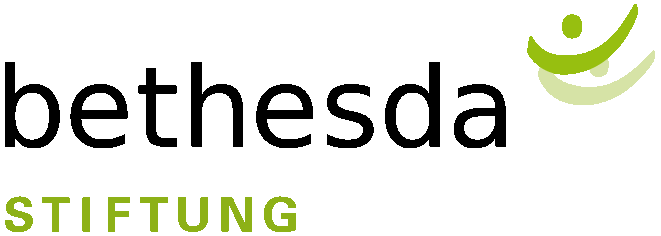 Ethikkommission am Bethesda
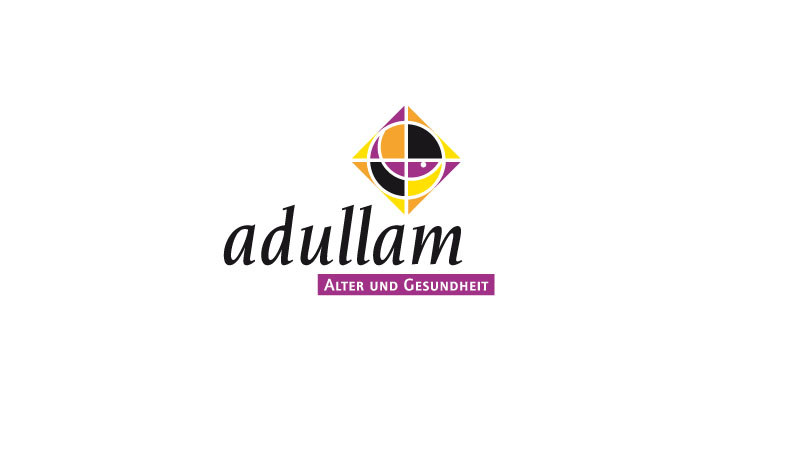 Ethikkommission am Bethesda (EBE) ist ein Zusammenschluss folgender medizinischer und pflegerischer Institutionen:

Adullam Spital und Pflegeheime
Bethesda Spital
Bethesda Alterszentren
Basel Lighthouse
Palliativzentrum Hildegard
Klinik Sonnenhalde 
Spitex Basel
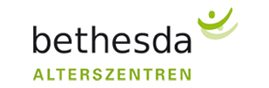 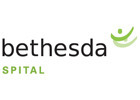 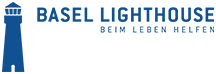 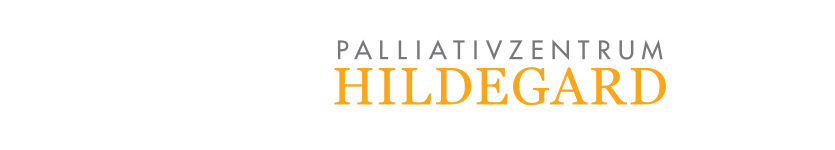 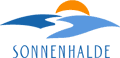 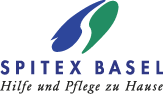 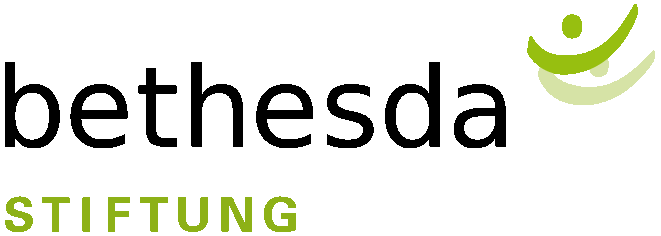 Palliative Care und/oder EXIT
Kein Schwarz/Weiss



CH-Rechtslage und klinische Praxis (inkl. Exit): individuelle Möglichkeiten
Nicht Exit-Mitglied – vielleicht Suizidbeihilfe (SBH) in Anspruch nehmen?
SBH ist ein heikles Thema – Kritik ist qualitätssichernd (nicht Skandalisierung oder Moralisierung)
14.09.2020
Stiftung Diakonat Bethesda
3
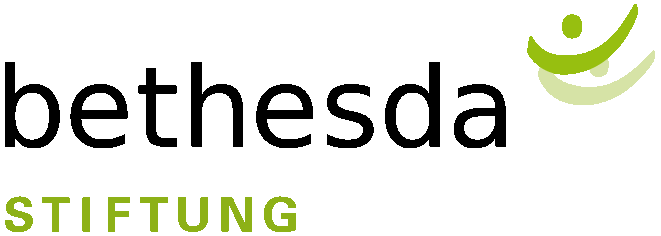 Übersicht:
0. Einleitung
1. Medizinethischer Standard
2. Der Zeitpunkt und das Umfeld
2. Metaethische Reflexionen
14.09.2020
Stiftung Diakonat Bethesda
4
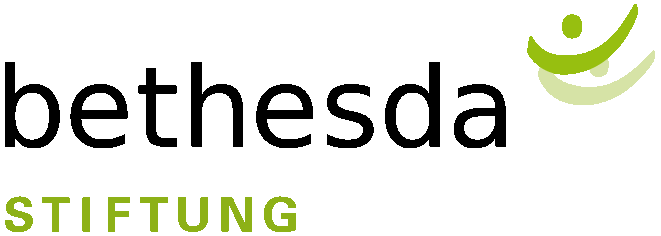 1. Standard der Medizinethik
Tom L. Beauchamp & James F. Childress: Principles of Biomedical Ethics
4 Prinzipien der common morality

Patientenselbstbestimmung					Beneficence

Non-Maleficence							Gerechtigkeit
14.09.2020
Stiftung Diakonat Bethesda
5
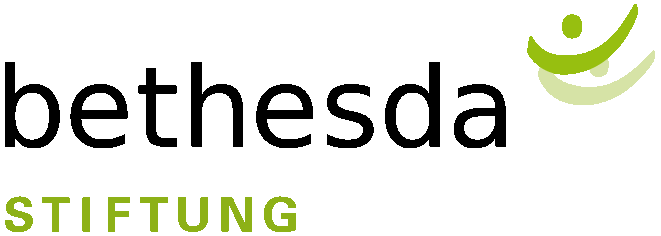 1. Standard der Medizinethik
Patientenselbstbestimmung						Beneficence

Non-Maleficence								Gerechtigkeit



Im Allgemeinen gelten alle vier Prinzipen!
Dilemma im Einzelfall: Lösung durch Konkretisierung und Gewichtung
Analytisches Schema: professionellen Selbstvergewisserung, Problemlösung
Passive Sterbehilfe (ESG)
SBH
(Art. 115)
14.09.2020
Stiftung Diakonat Bethesda
6
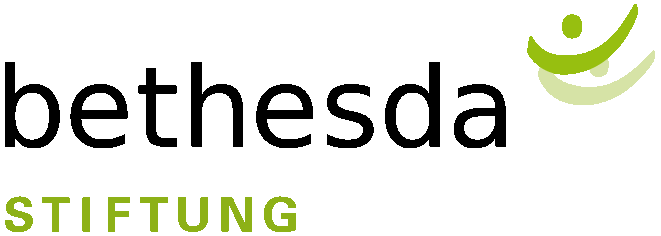 2. Der Zeitpunkt und das Umfeld
Der Tod beendet Beziehungen: Trauer, Angst, Wut... als Reaktionen der Hinterbliebenen
-------------------------------
Am Lebensende (naher Tod): Beziehungen sind durch Krankheit und Leiden stark beeinträchtigt (Mit-Leid); der Wunsch nach ‚Er-Lösung‘ wächst auch bei Angehörigen. 
Sofern der Suizid vor dem Eintreten von Symptomen und Leiden etc. erfolgt, werden noch wenig beeinträchtigte Beziehungen aktiv aufgetrennt (Kränkung, Wut...).
14.09.2020
Stiftung Diakonat Bethesda
7
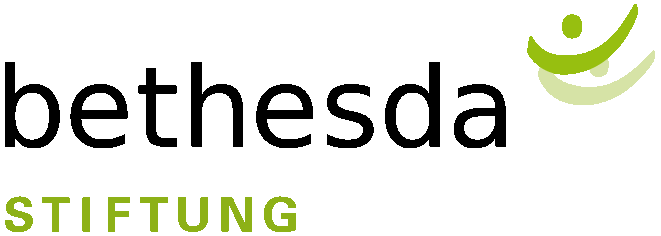 3. Metaethische Reflexionen: Was heisst „verstehen“?
Sterben mit Exit, Friedericke Osthof, Blog auf RefLab, 14.2.2020
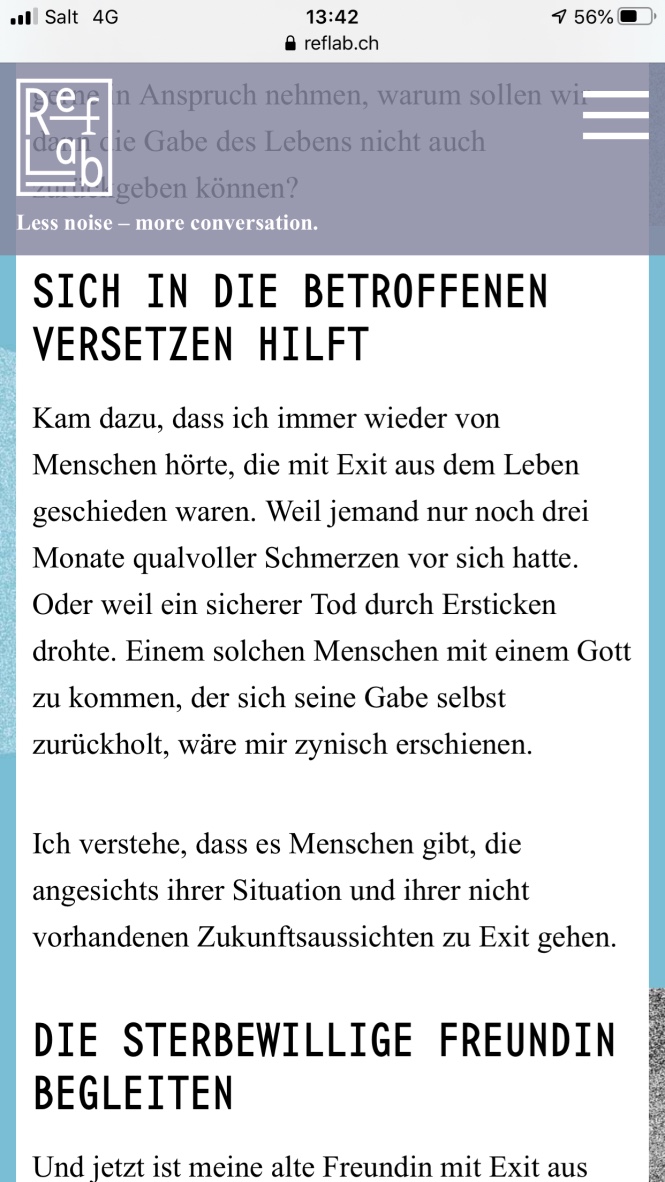 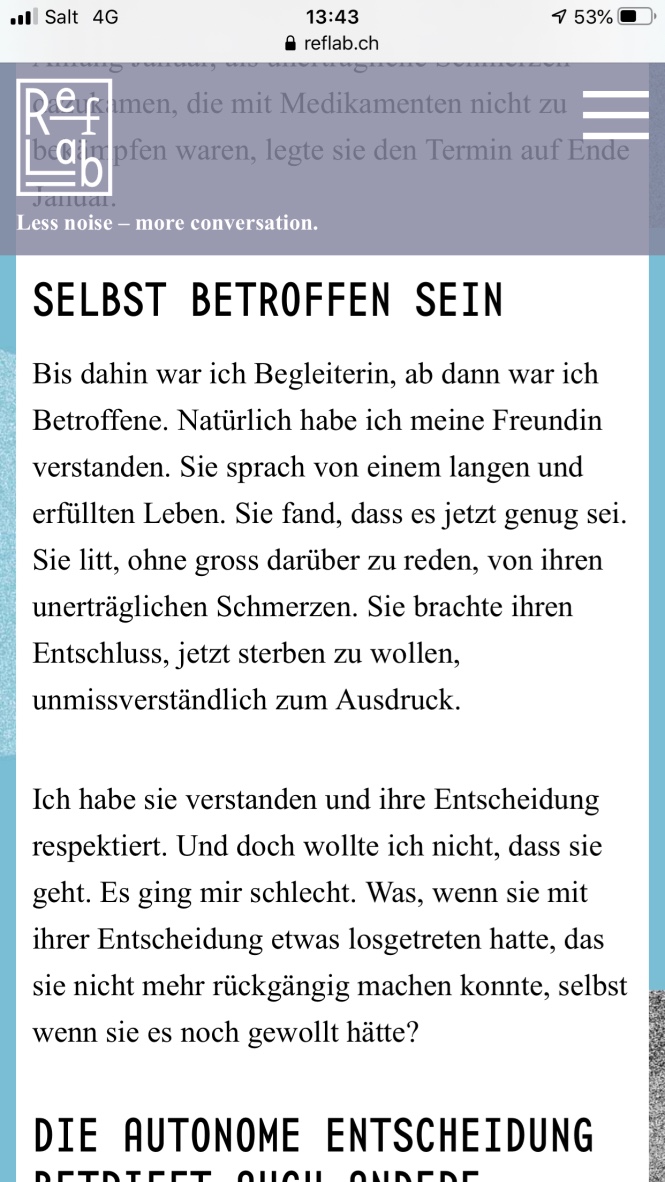 14.09.2020
Stiftung Diakonat Bethesda
8
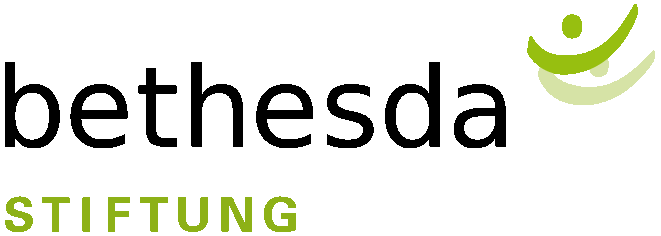 3. Metaethische Reflexionen: Was heisst „verstehen“?
Sprecher – Gegenüber 
- sprachliches Verständnis?
- allgemeines Verstehen der ‚äusseren Situation‘ > aber andere entscheiden anders?!!
- konkretes Verstehen der ‚inneren Situation‘ dieses Menschen?!!
- Verstehen als Anerkennen der Gründe (Legitimation): moralisches Urteil?!! *
Ich verstehe Dich...
14.09.2020
Stiftung Diakonat Bethesda
9
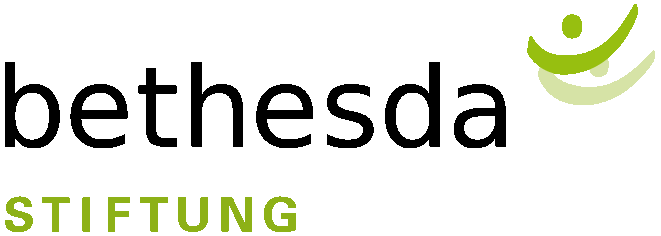 3. Metaethische Reflexionen: Was heisst „verstehen“?
Alternativen:
- „Ich höre, was Du mir sagst, und ich höre Dir weiter zu.“
- „Was ist Dir im Leben, in der verbleibenden Lebenszeit wichtig? Wovor fürchtest Du Dich? Was macht Dein Leben erträglich/unerträglich? Was trägt Dich im Leben und im Sterben?“
- Wir nehmen das Gegenüber durch unser zugewandtes Fragen und offenes Zuhören ernst, zeigen unser Interesse, schaffen so eine persönliche Beziehung zu ihm. 
- Ich enthalte mich des moralischen Urteils (in beide Richtungen).
14.09.2020
Stiftung Diakonat Bethesda
10
Vielen Dank für ihre Aufmerksamkeit!